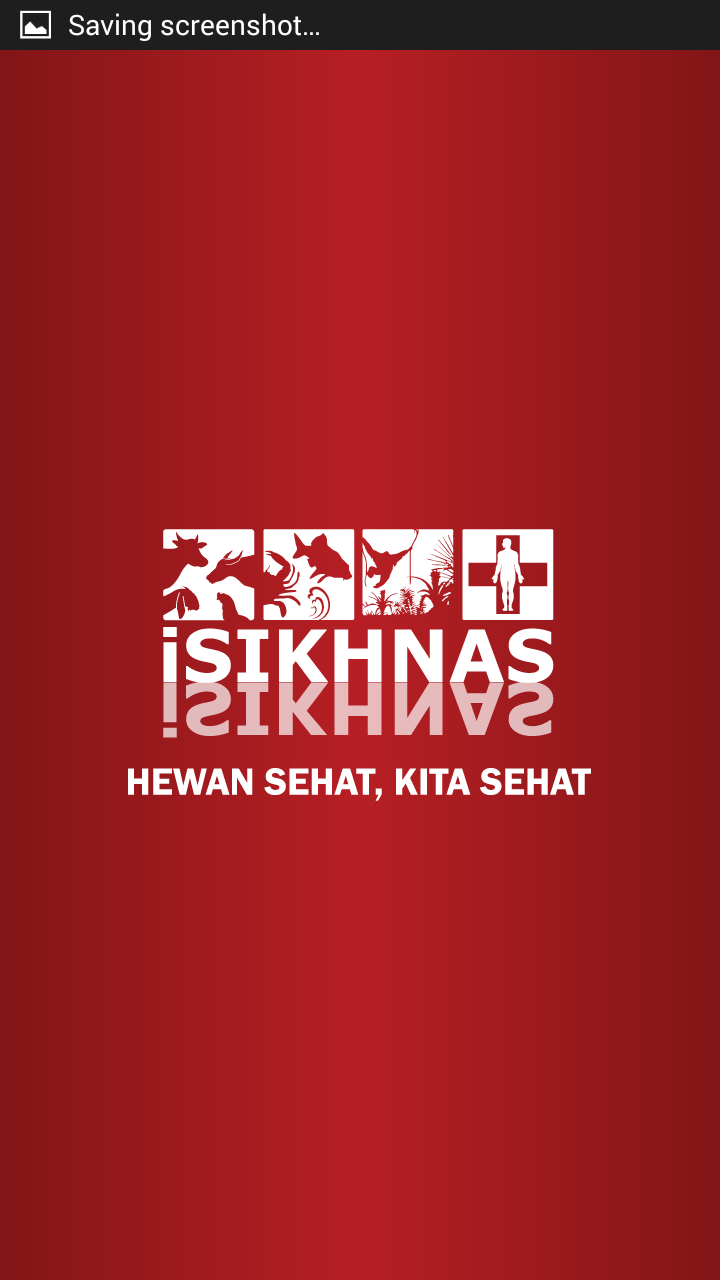 APLIKASI telepon genggamiSIKHNAS
Apa kegunaannya?
Lebih memudahkan pengiriman pesan SMS ke iSIKHNAS
Prosedur biasa 
Ingat atau cari kode-kodenya
Menuliskan/mengetikkan pesan
Dengan aplikasi telepon genggam iSIKHNAS
Tentukan pilihan dari form elektronik dengan cara mengklik
Tidak perlu mengingat atau mencari kode
Tidak perlu mengetik pesan
Siapa saja yang bisa menggunakannya?
Siapa saja yang:
 Terdaftar dalam iSIKHNAS
 Diizinkan mengirimkan pesan ke iSIKHNAS
 Memiliki telepon cerdas (smart phone) berbasis Android
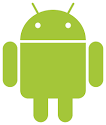 Kapan saya bisa menggunakannya?
Sistem masih dalam tahap pengembangan
Aplikasi ini akan tersedia beberapa bulan lagi
Presentasi ini menggunakan versi purwarupa aplikasi sehingga gambar yang ditampilkan bukan bentuk asli dari aplikasi yang sedang dibuat
Ini hanya untuk membuat pengguna terbiasa dengan sistem sehingga mereka akan mudah menggunakan aplikasi ini ketika sudah tersedia nantinya
Apakah saya membutuhkan koneksi internet?
Untuk mengunduh dan melakukan instalasi aplikasi
Ya, Anda akan membutuhkan koneksi internet
Menggunakan WiFi atau paket data internet untuk telepon genggam


Untuk menggunakan aplikasi mengirimkan pesan ke iSIKHNAS
Tidak, pesan dikirimkan melalui SMS
Tidak diperlukan koneksi internet
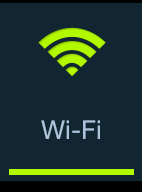 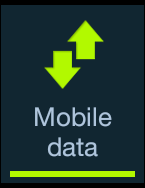 Bagaimana saya memasangaplikasi ini di telepon saya?
Setel pengaturan izin Anda untuk memungkinkan instalasi aplikasi yang Anda unduh
Aplikasi telepon genggam iSIKHNAS belum tersedia di Google App Store
Aplikasi unduhan memerlukan izin khusus dari Anda untuk dapat dipasang
Unduh dan pasang aplikasi
Setel kembali pengaturan izin Anda
Akan lebih aman untuk tidak mengizinkan semua aplikasi unduhan untuk dipasang secara otomatis
Atur izin pemasangan aplikasi
Pada hp anda, lihat pada bagian menu Settings
Pilih menu Security
Klik pada Unknown sources

Klik OK
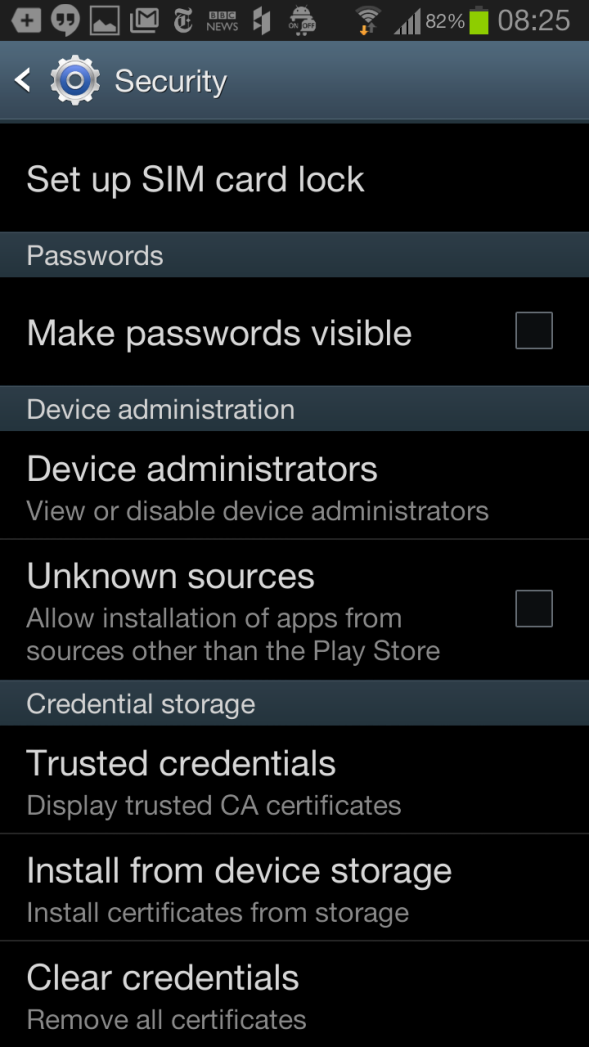 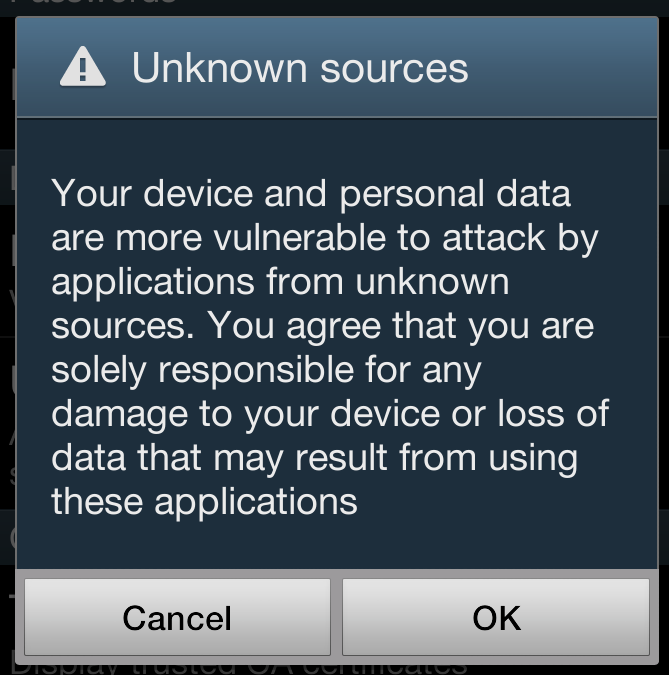 Di mana saya bisa mendapatkannya?
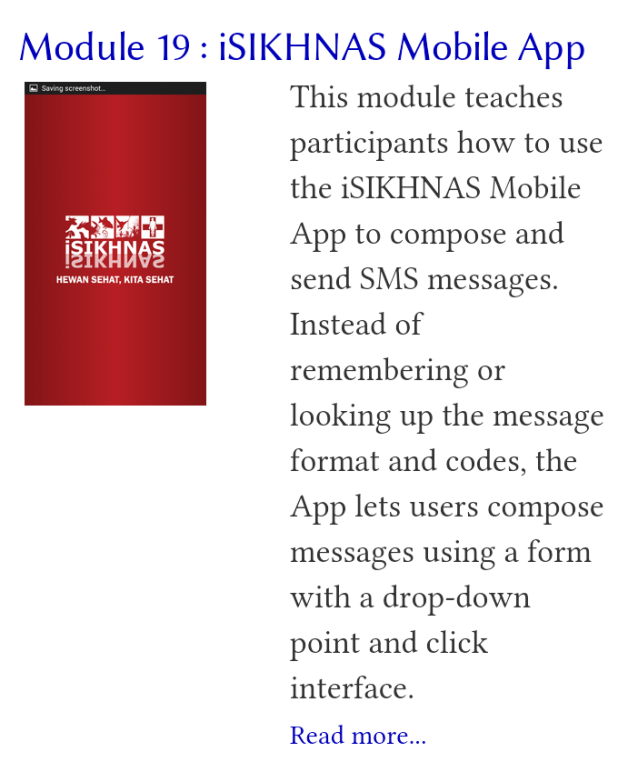 Unduh aplikasi dari iSIKHNAS
Pastikan Anda terhubung ke internet (melalui WiFi atau paket data)
Pada peramban telepon genggam Anda, lihat pada:
http://wiki.isikhnas.com
Gunakan menu untuk mengakses: 
iSIKHNAS training resources
iSIKHNAS training modules
Modul 19: Aplikasi telepon genggam iSIKHNAS
Atau, akses langsung di:
http://wiki.isikhnas.com /w/Mobile_App
Bagaimana saya mengunduhnya?
Klik pada link
Sistem unduh mungkin berbeda-beda bergantung pada jenis telepon genggam Anda. Berikut contohnya:
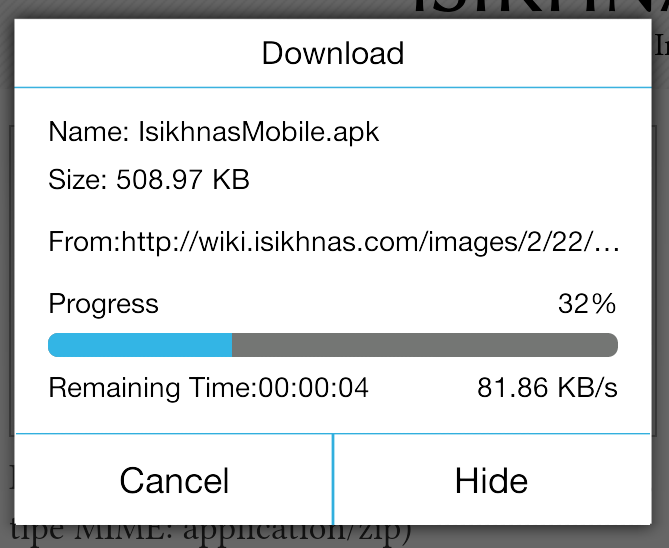 Pasang aplikasi
Setelah mengunduh, klik Install
Jika diminta, pilih Package Installer
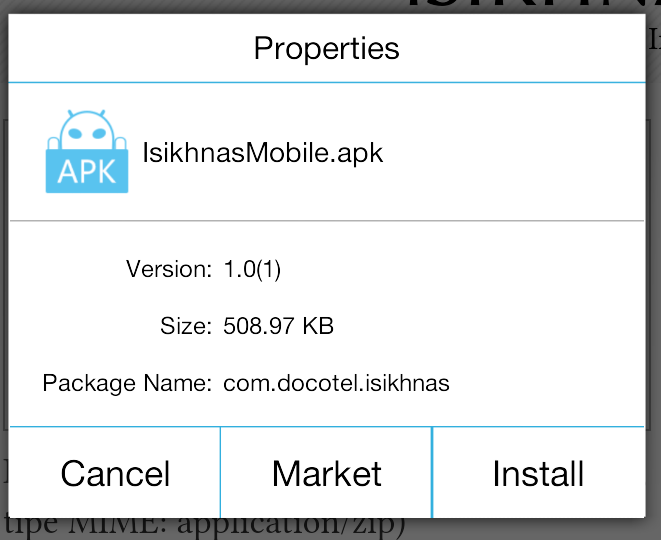 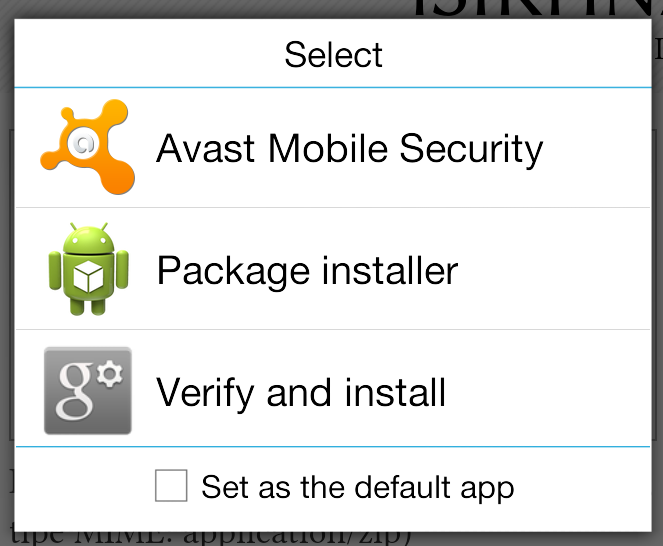 Izinkan pasang aplikasi
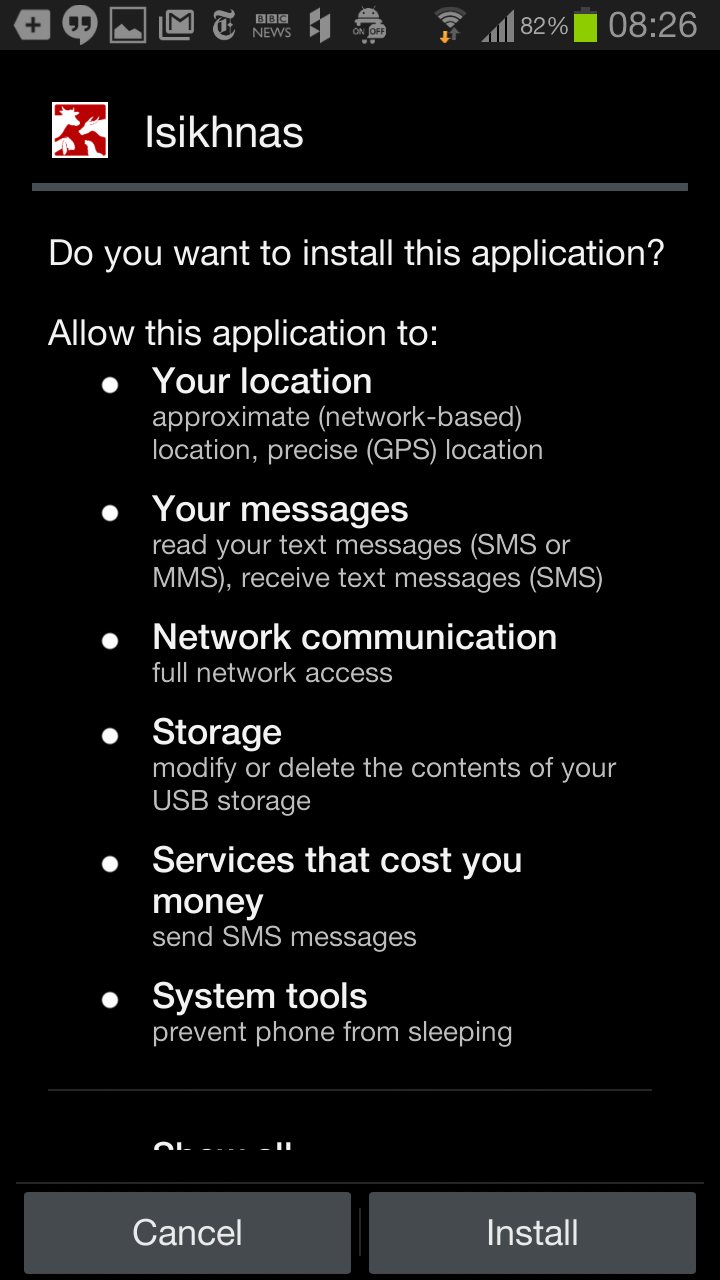 Izinkan pemasangan aplikasi
Klik Install
Mulai menjalankan aplikasi
Setelah proses pemasangan 
    aplikasi
Klik Open


Untuk akses selanjutnya
Klik pada ikon
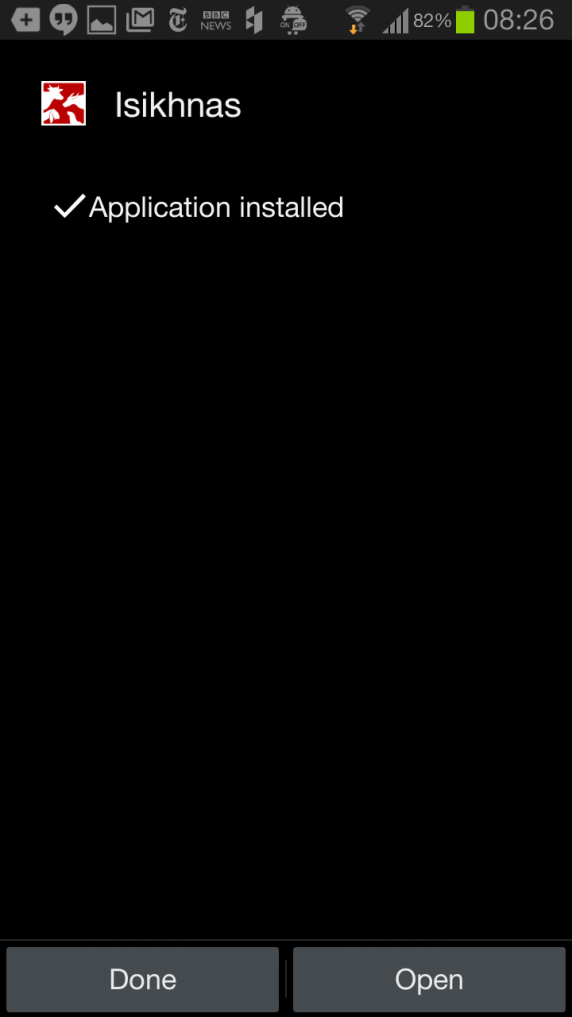 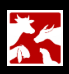 Bagaimana saya mengaturnya?
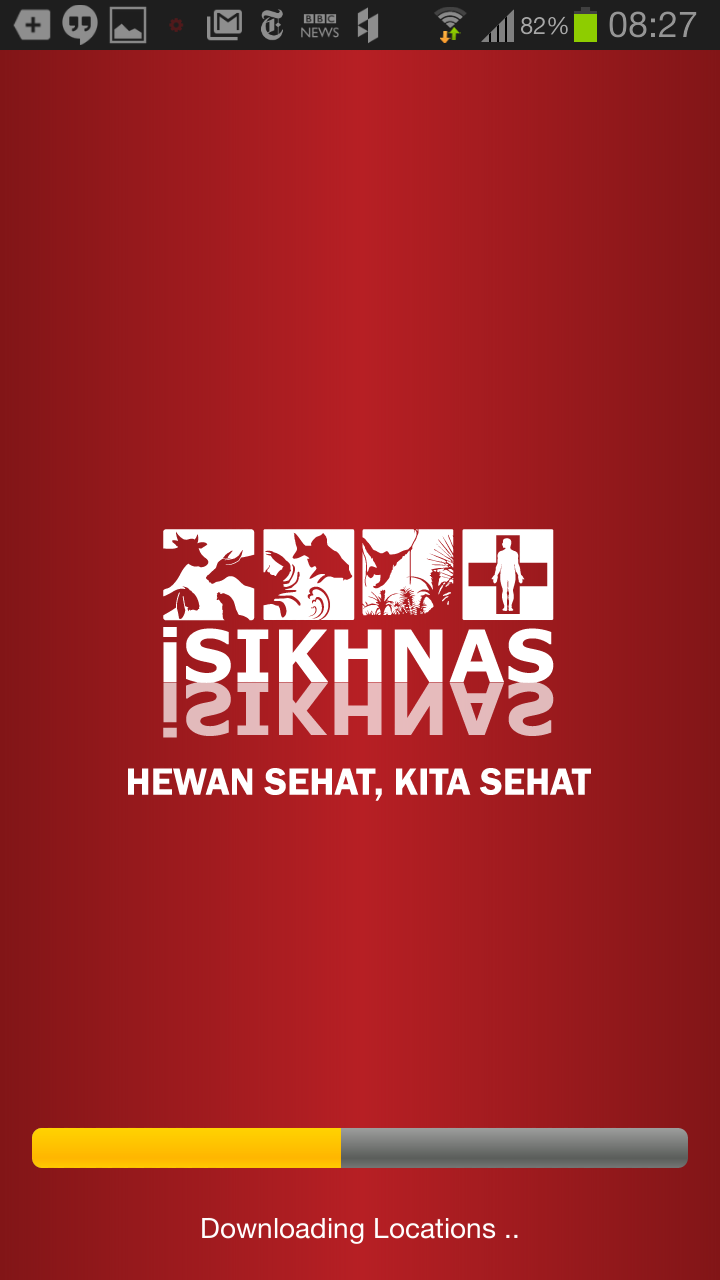 Ketika sistem aplikasi sudah dimulai, beberapa tabel referensi akan secara otomatis diunduh. Ini akan membutuhkan beberapa menit
Penggunaan pertama
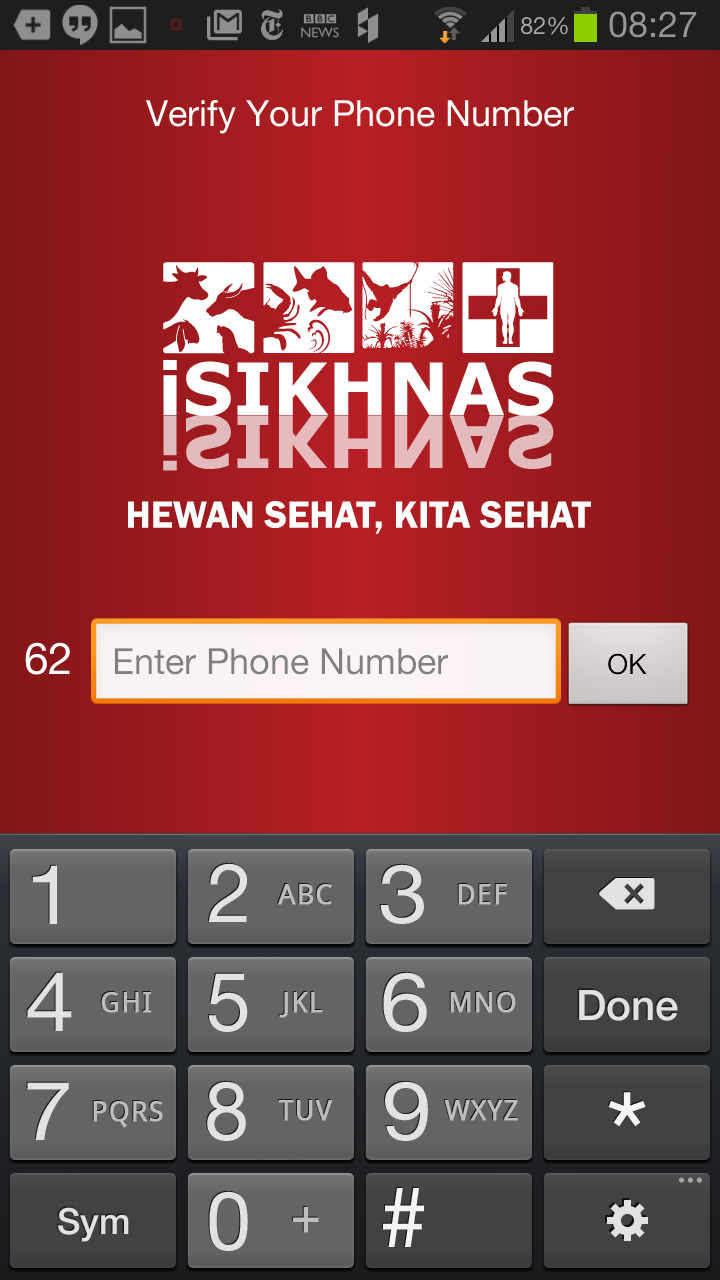 Pertama kali Anda menggunakan aplikasi ini, Anda perlu mengonfirmasi nomor hp Anda untuk alasan keamanan.
Masukkan nomor hp Anda
Mengkonfirmasi kode keamanan
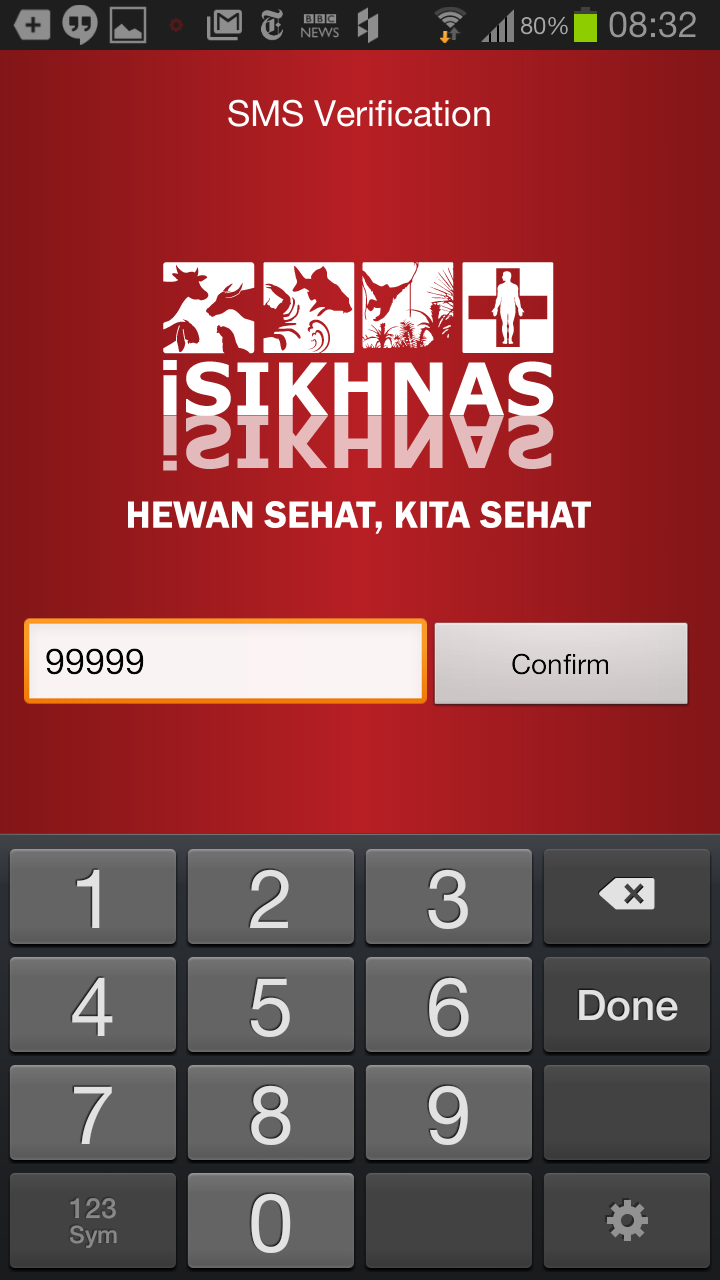 Periksa pesan SMS
Anda akan menerima kode keamanan dalam beberapa menit
Masukkan kode tersebut pada aplikasi dan klik Confirm
Bagaimana saya menggunakan aplikasi ini ?
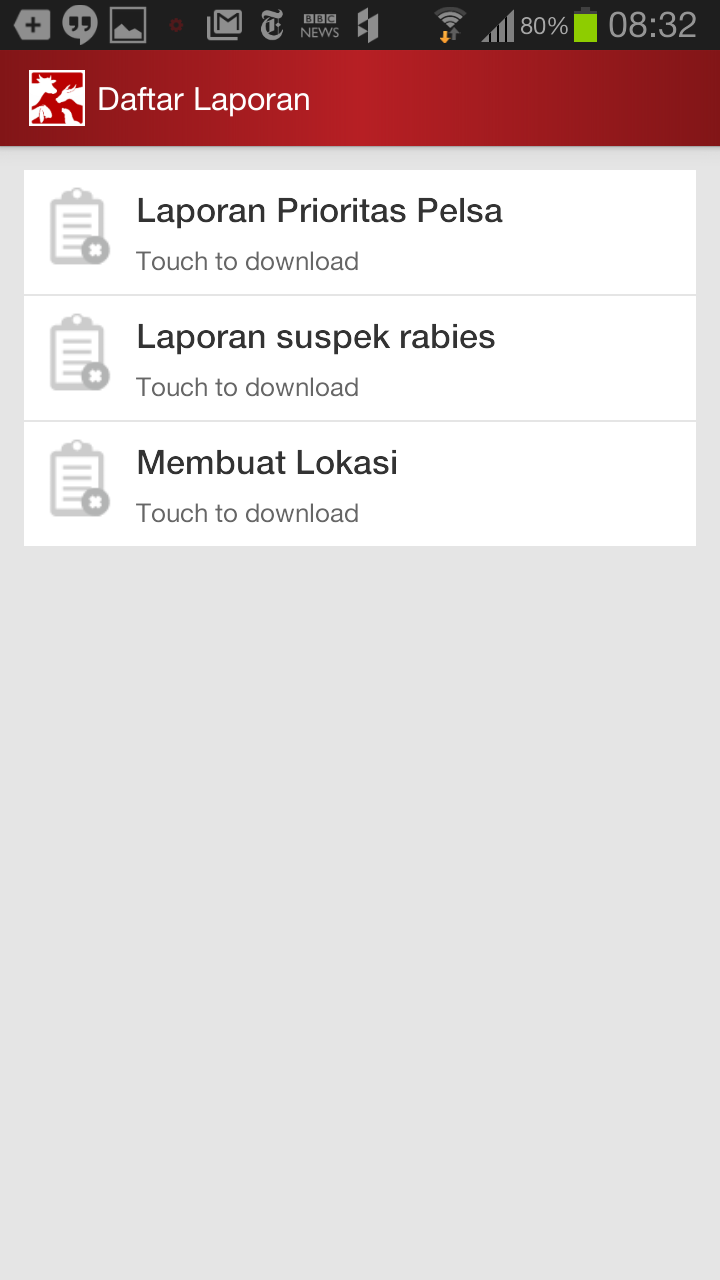 Setiap pesan SMS diwakili oleh sebuah formulir
Halaman pertama mendaftarkan semua formulir yang dapat Anda gunakan
Klik pada formulir yang Anda perlukan untuk mulai mengunduh definisinya
Buka formulir untuk mengirimkan pesan
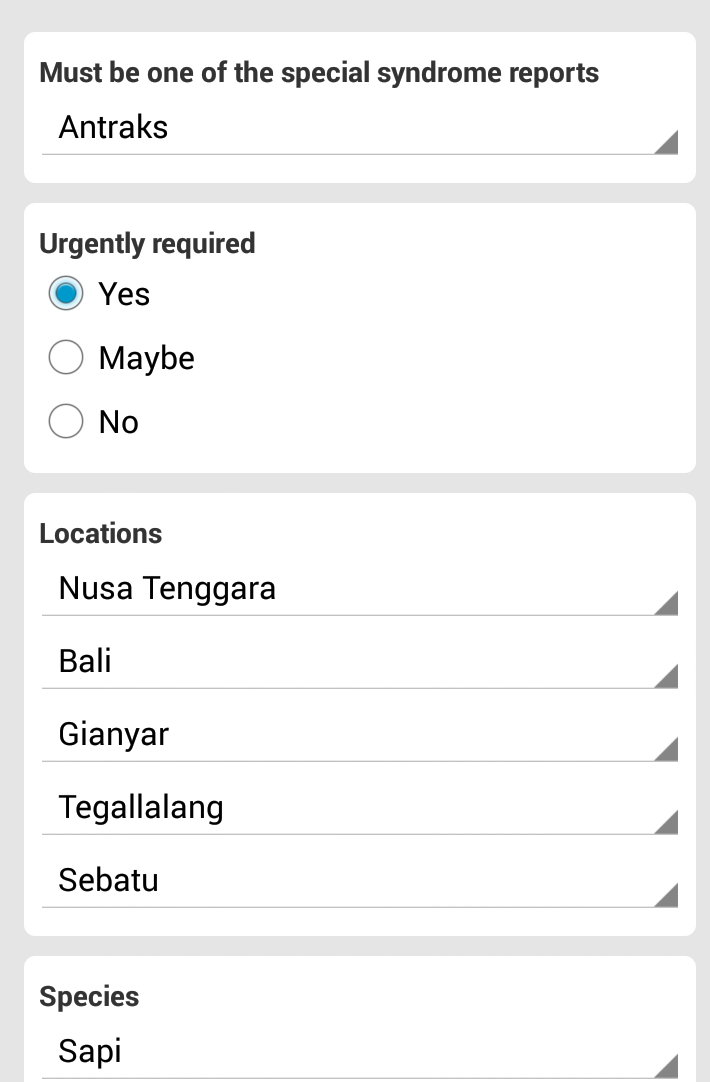 Klik pada form untuk membukanya
Masukkan informasi untuk setiap pertanyaan
Menggunakan daftar tarik atau kotak centang
Mengirimkan pesan
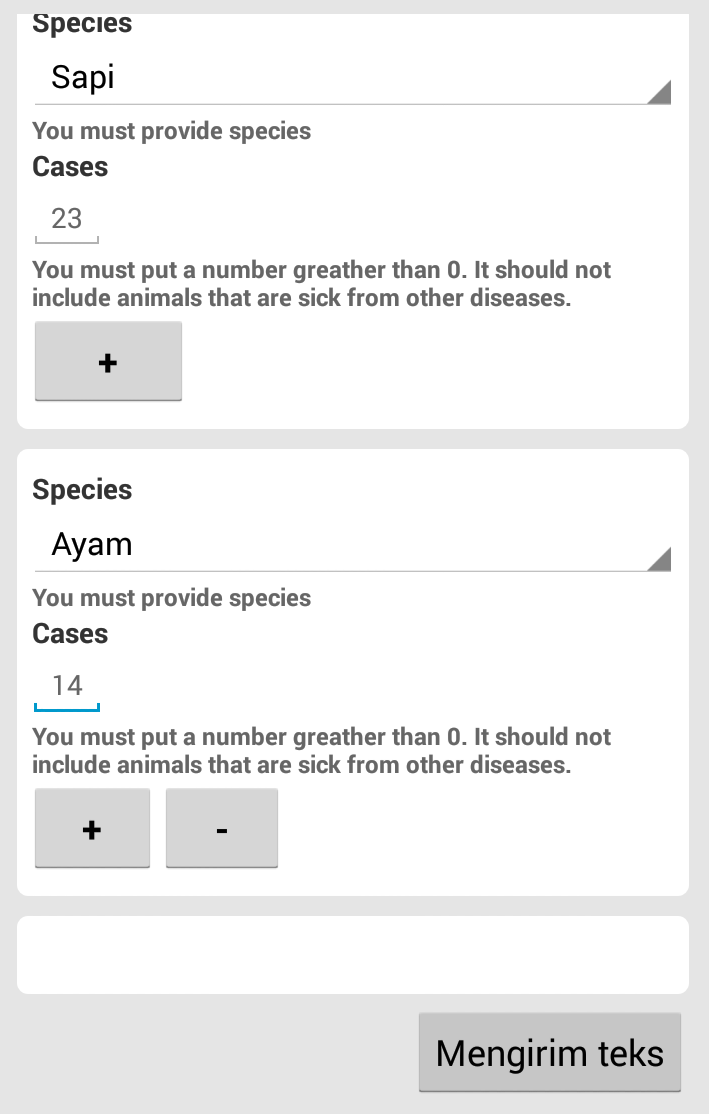 Jika semua data sudah dimasukkan klik Mengirim teks
Mengirim SMS
Pesan yang berisi kode ditunjukkan pada bagian bawah layar

Jawab Ya untuk mengirimkan pesan
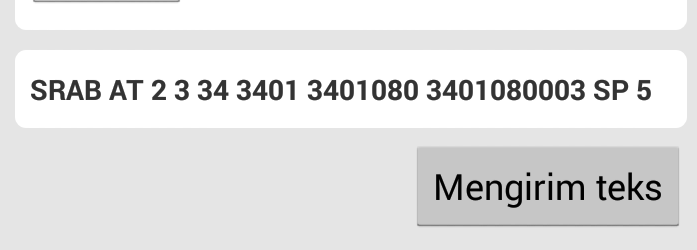 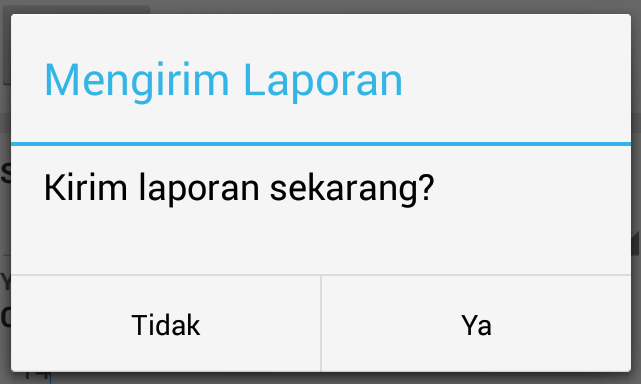 Menerima balasan
iSIKHNAS akan mengirimkan balasan melalui SMS seperti biasa
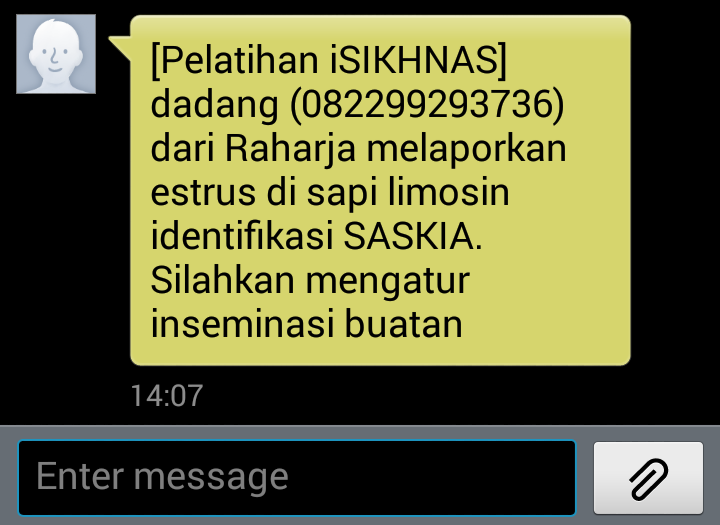 Mengubah pengaturan
Biasanya anda tidak perlu mengubah pengaturan
Gunakan Settings untuk:
Mengubah nomor telepon genggam Anda
Mengubah alamat situs untuk mengunduh
Periksa pembaruan perangkat lunak
Klik tombol menu pada telepon Anda
Klik menu Settings yang muncul
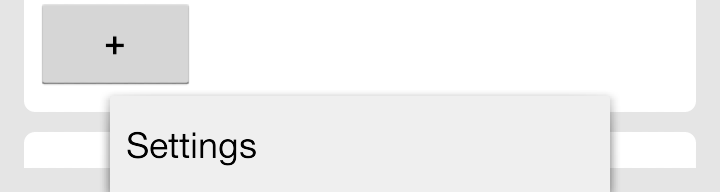 Pengaturan
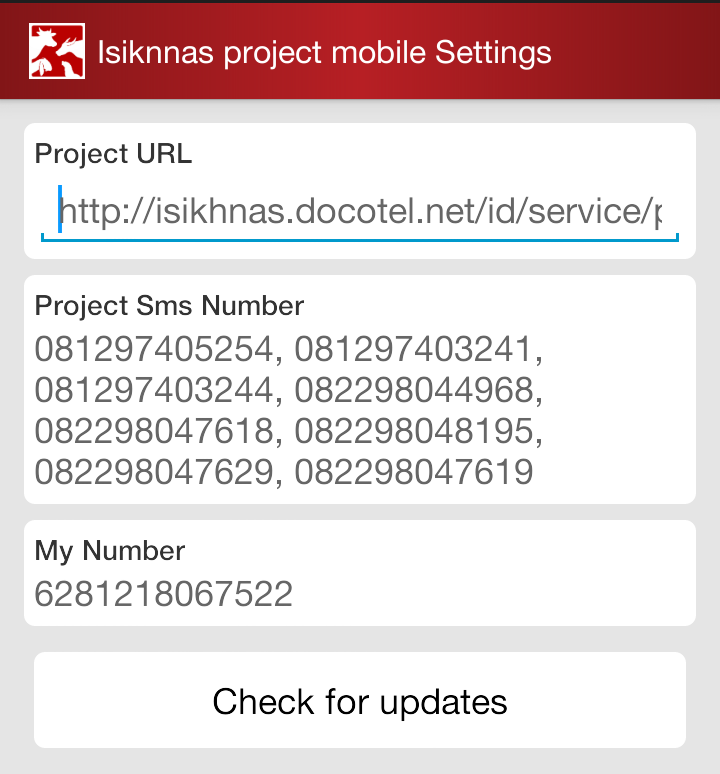 URL dan nomor SMS iSIKHNAS
Ubah ini hanya jika diminta oleh Champion atau Koordinator
Nomor telepon Anda sendiri
Untuk informasi
Pembaruan
Periksa apakah sudah ada versi baru
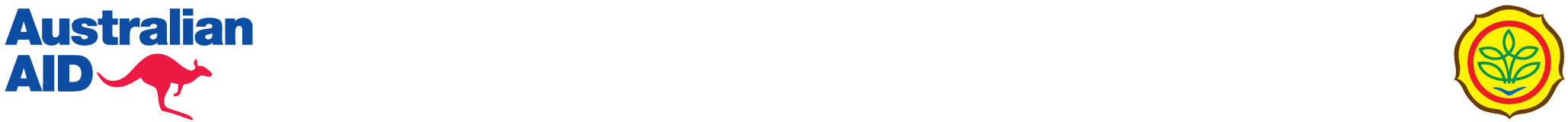 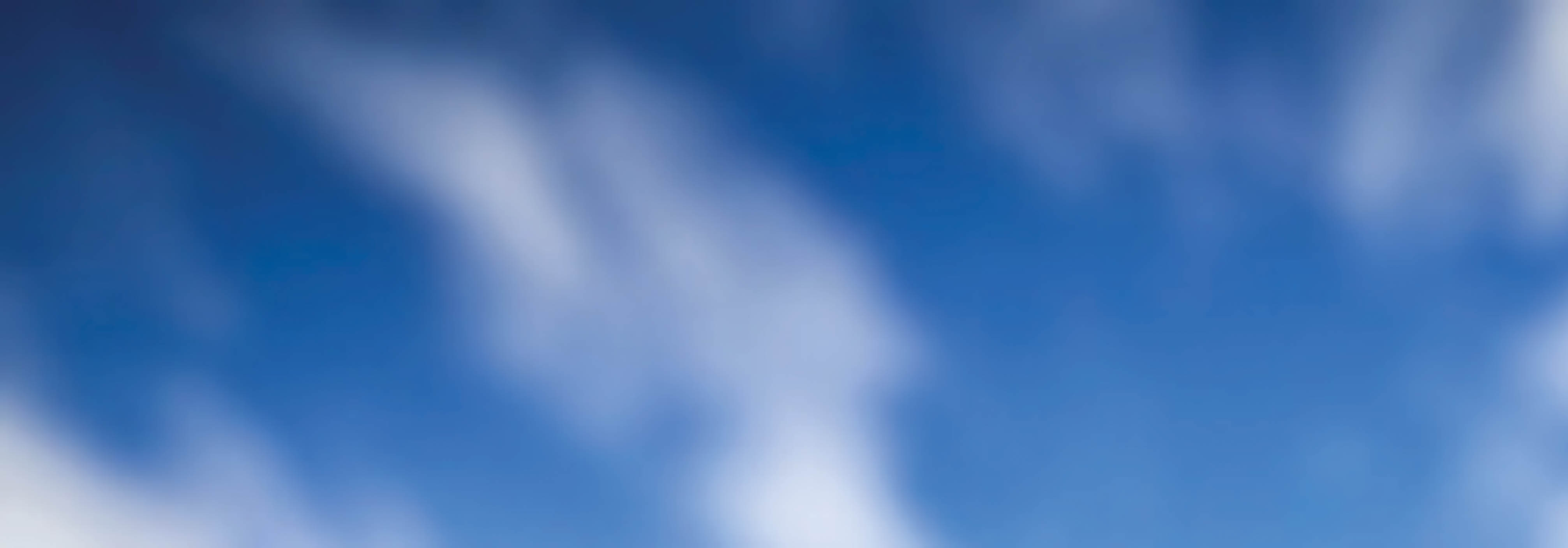 Click to edit Master subtitle style
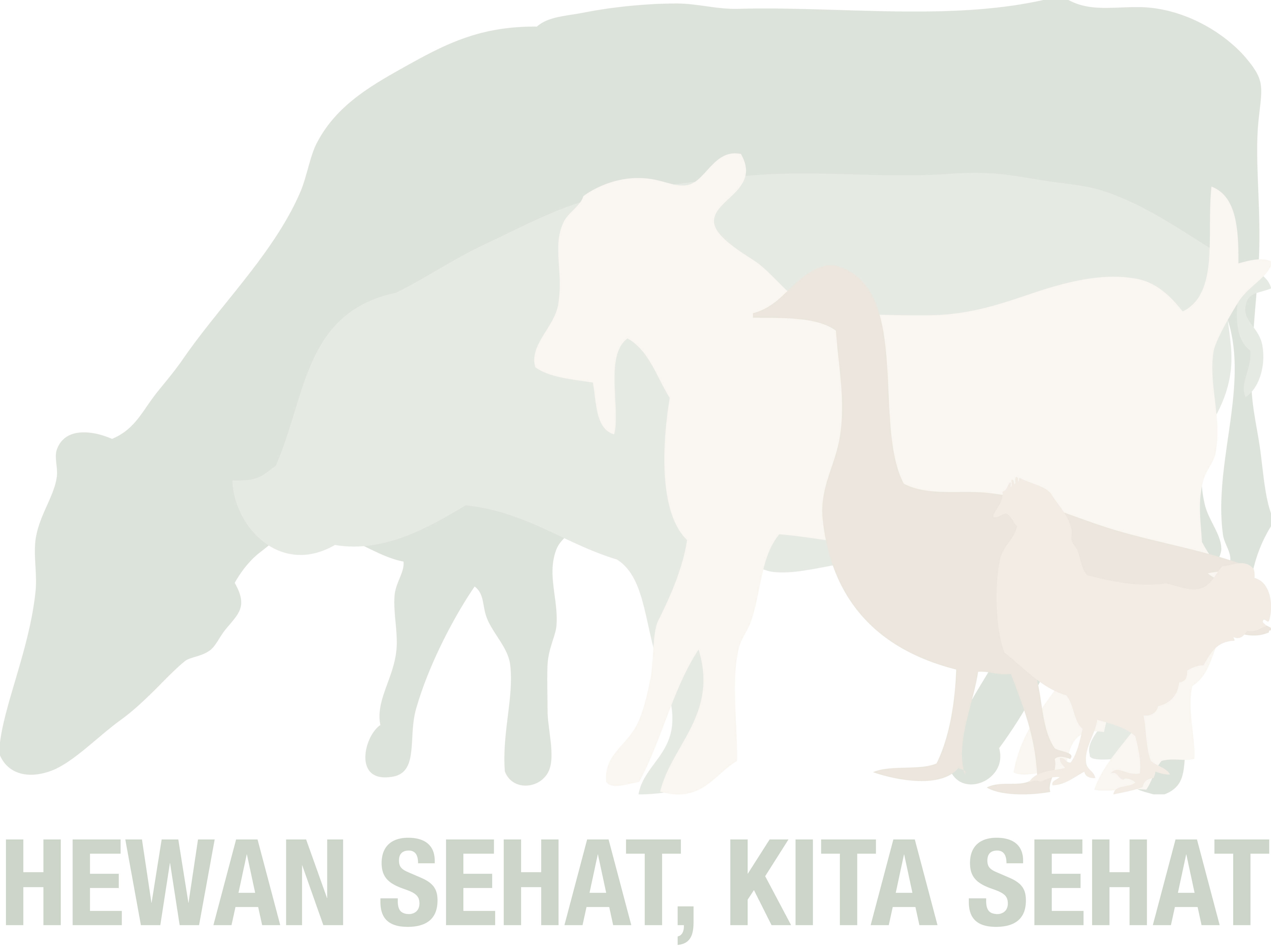 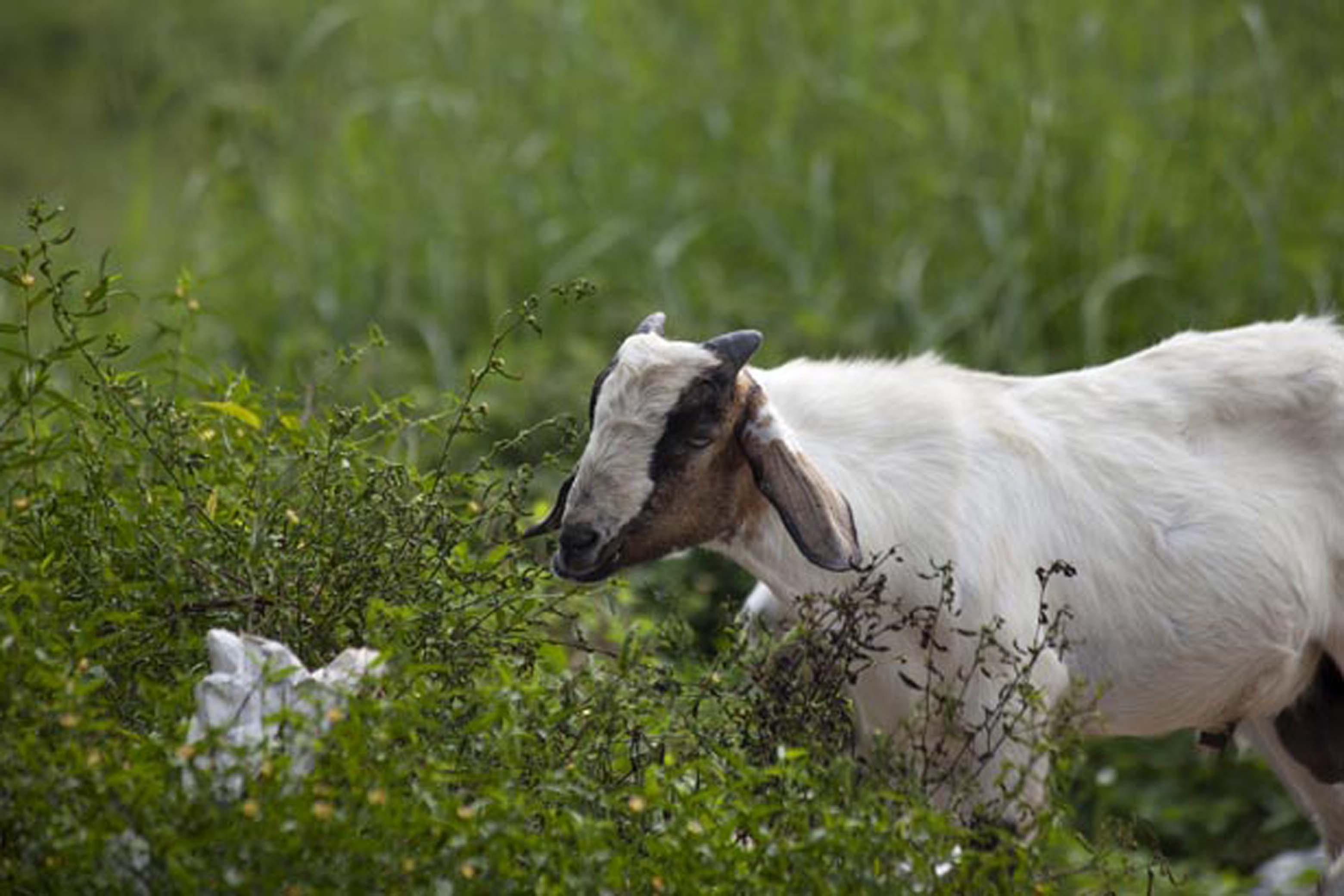 AUSTRALIAINDONESIAPARTNERSHIP FOREMERGINGINFECTIOUSDISEASES
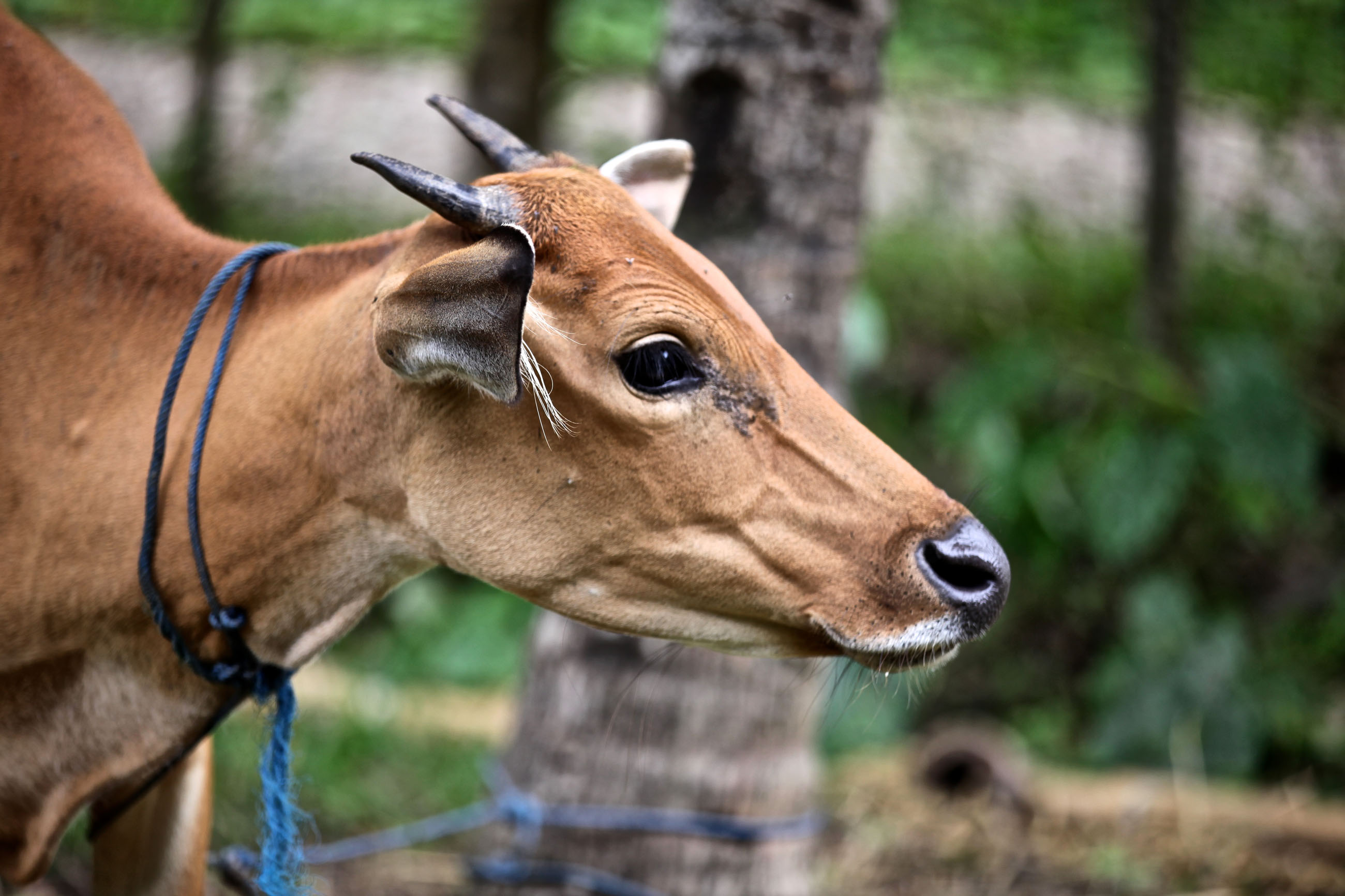 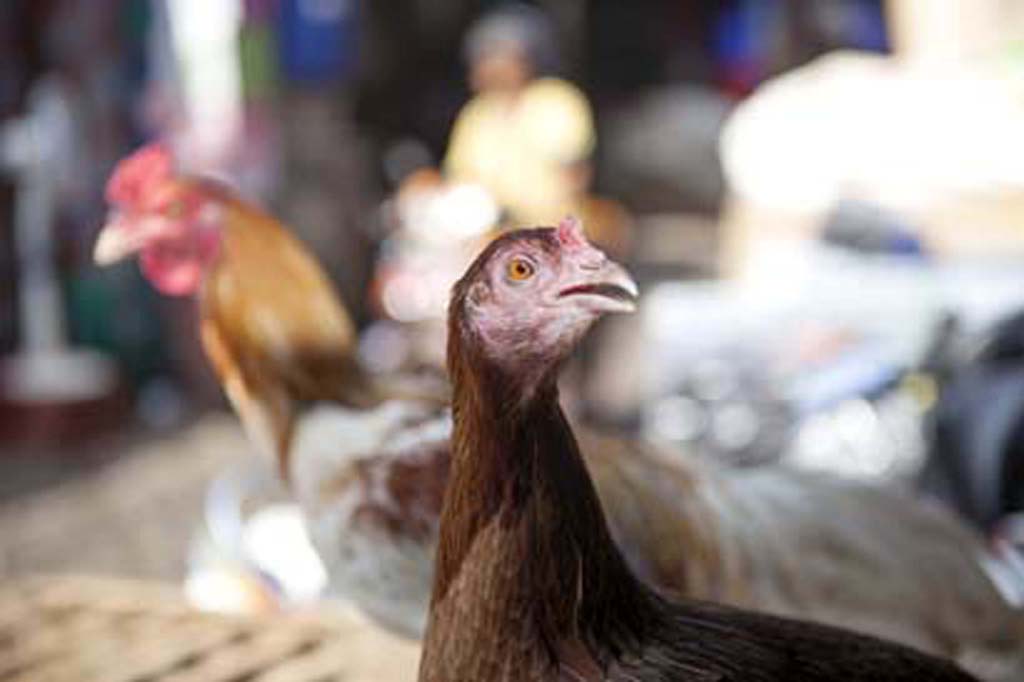 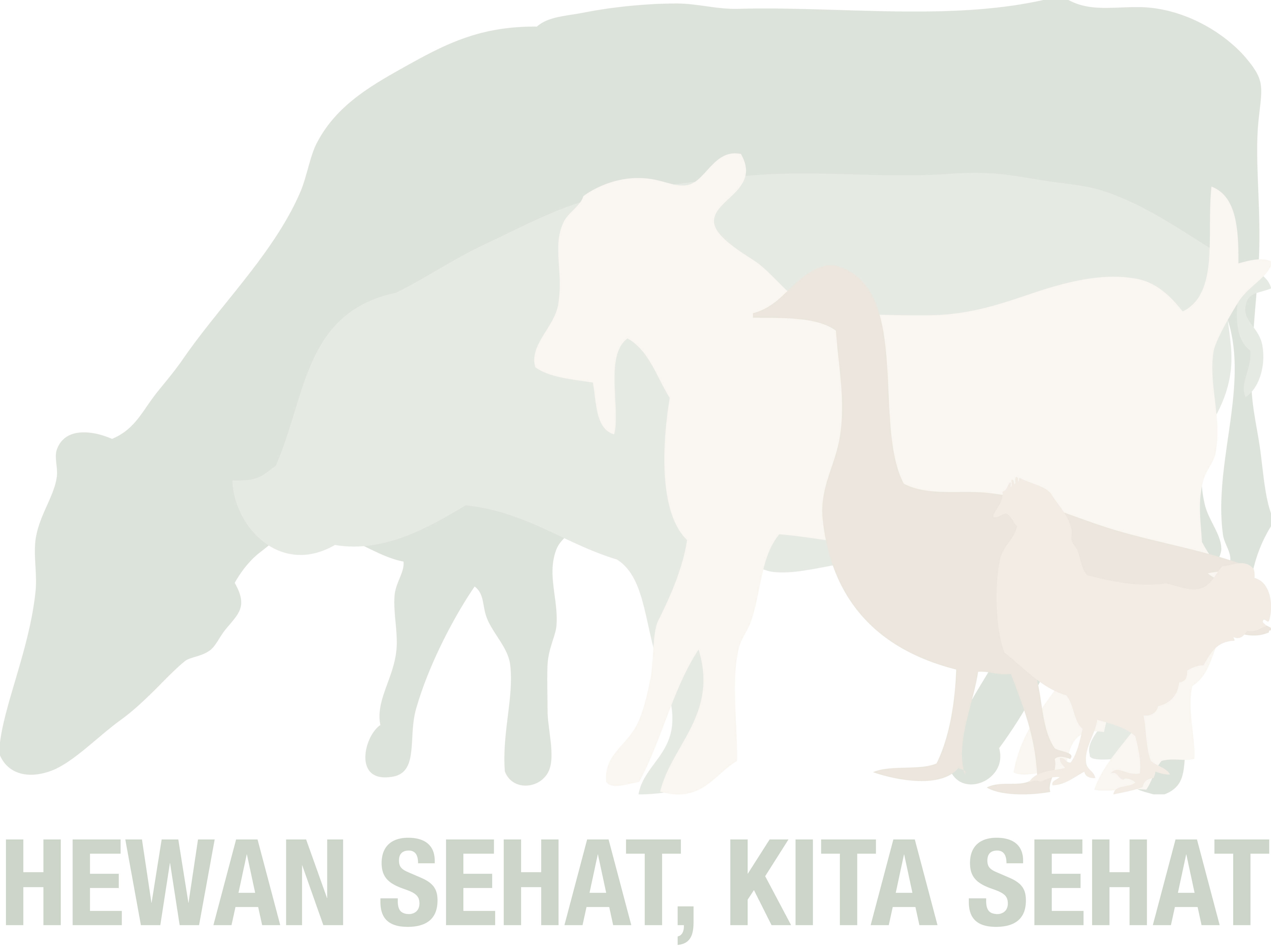 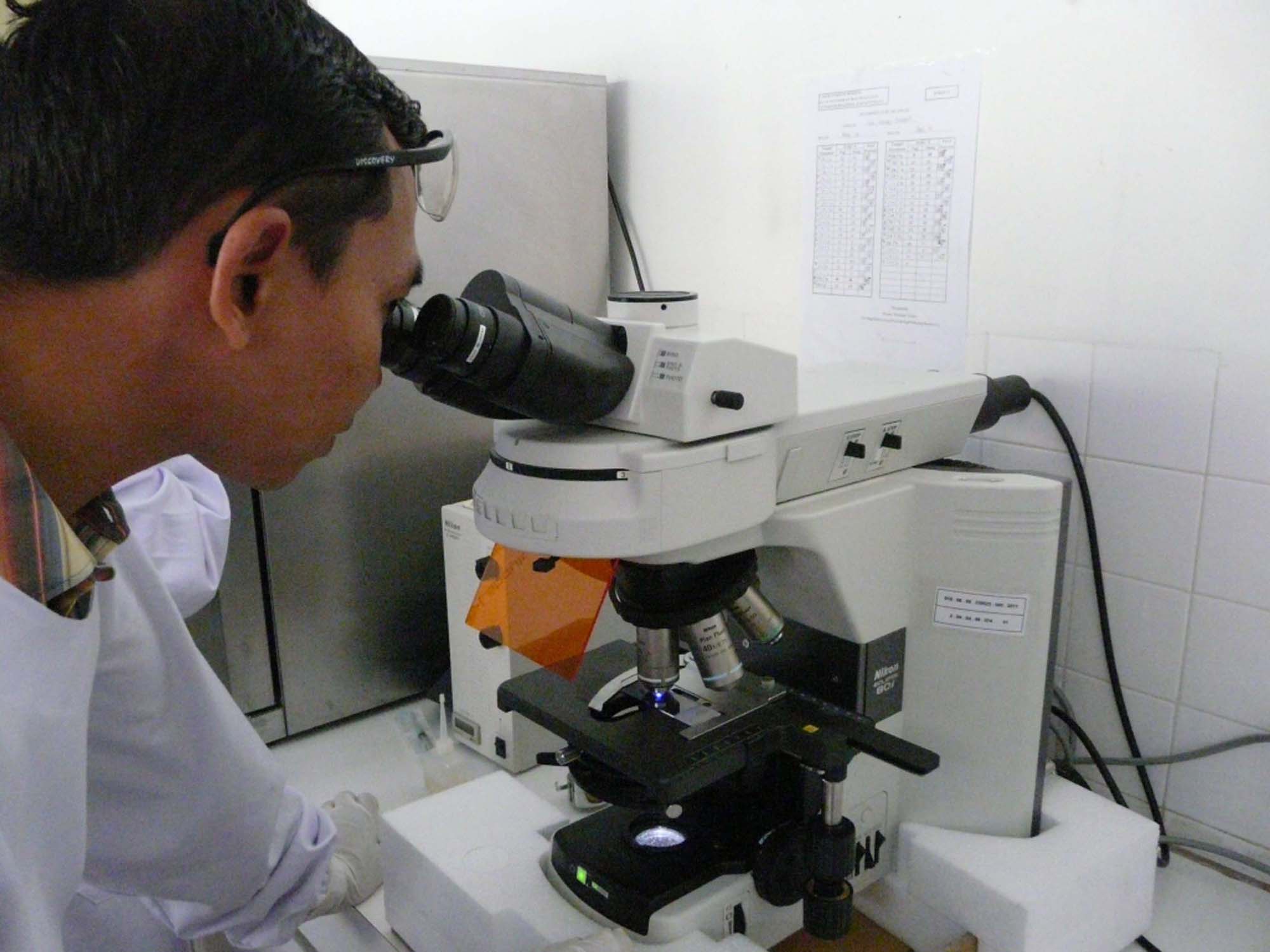